Building a Criteria Spreadsheet for Instructional Decision Making
Phoenix Central School District
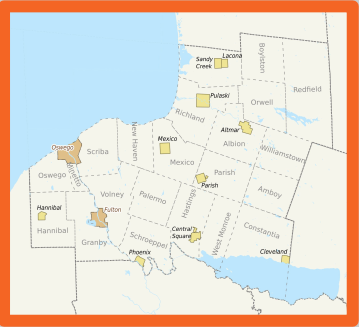 ● 3 buildings: 
○ Michael A. Maroun Elementary (K-4) 
○ Emerson J. Dillon Middle School (5-8) 
○ John C. Birdlebough High School (9-12) 
● 30 minutes north of Syracuse 
● Approximately 1,750 students 
● Over 50% Free and Reduced Lunch
2
The Issues
Gave multiple assessments
Data was housed in multiple locations
Needed a way to compare students across the grade levels
Needed to be “our” kids instead of “my” kids
Recognized the need to use assessments to drive our instruction and interventions
3
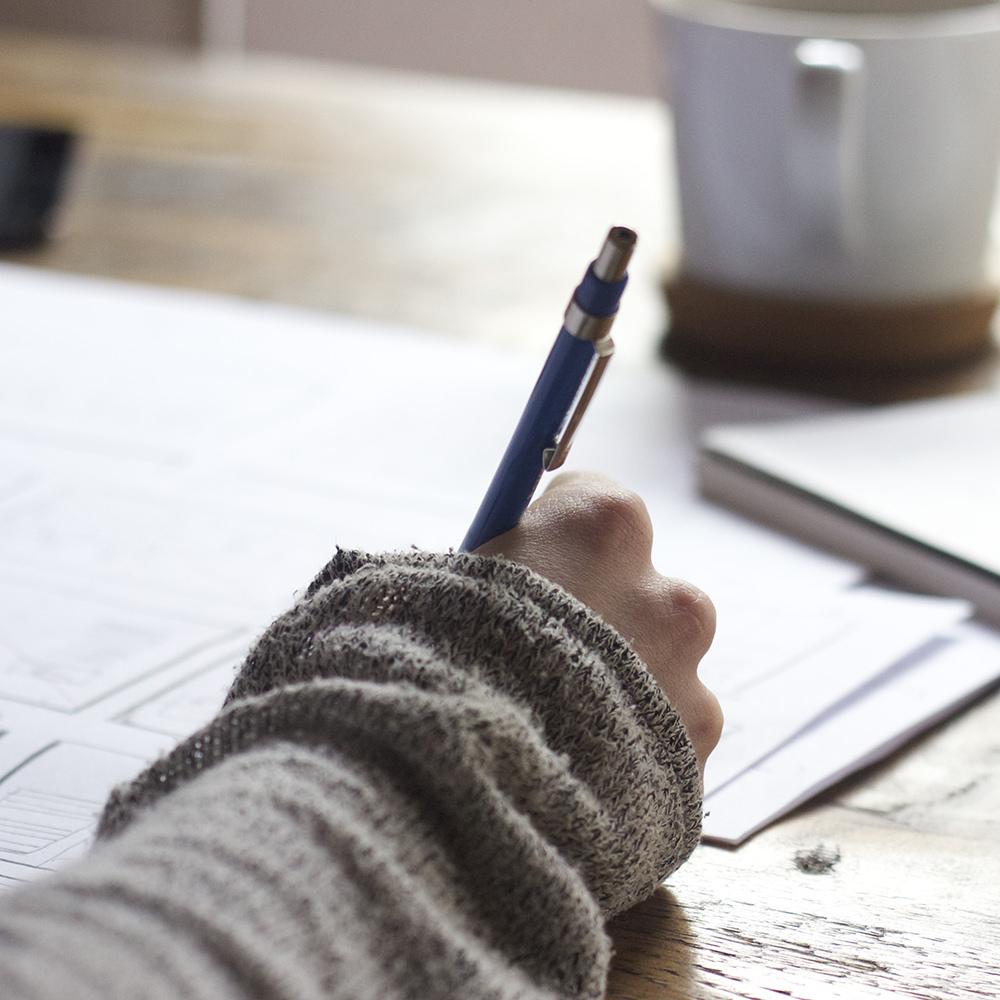 The Why
Instructional planning and allocation of resources
Global picture of student achievement and growth data 
Creating consistency across the district
4
The Assessments
NWEA MAP
aimswebPlus
Common Formative Assessments
State Assessments
5
NWEA MAP
Benchmarking
Computer adaptive
Measures what students know regardless of their grade level
Measures growth over time and across school years
Standards driven
6
aimswebPlus
Benchmarking and progress monitoring
Brief, reliable measures of foundational skills in reading and math
Tracks students progress across school years
Skill driven
7
Common Formative Assessments
Determined that CFA’s would measure student learning using the same:
instrument
process 
scoring criteria
test administration
8
Common Assessments in Action-Next Steps:
What power standards or learning targets were measured?
What areas did students do well with?
What skill deficiencies do we see?
What patterns do we see in the data?
What groups can be formed based on this assessment?
What instructional strategies helped students do well?
What interventions are appropriate based on the data?
Do we need to tweak or improve this assessment?
What is our plan for extending & enriching learning?
9
State Assessments
Demonstrate how schools are progressing with the learning standards
Designed to measure how well students are mastering the learning standards
10
The Ranges
Old Ranges
CFA’s



MAP ELA
New Ranges
All assessments
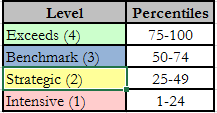 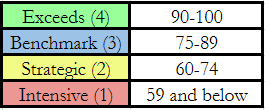 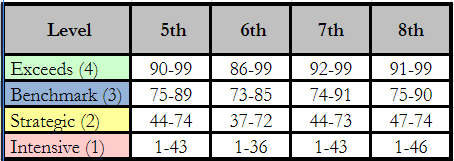 11
Gathering Data
NWEA MAP
aimswebPlus
Common Formative Assessments
State Assessments
12
NWEA MAP
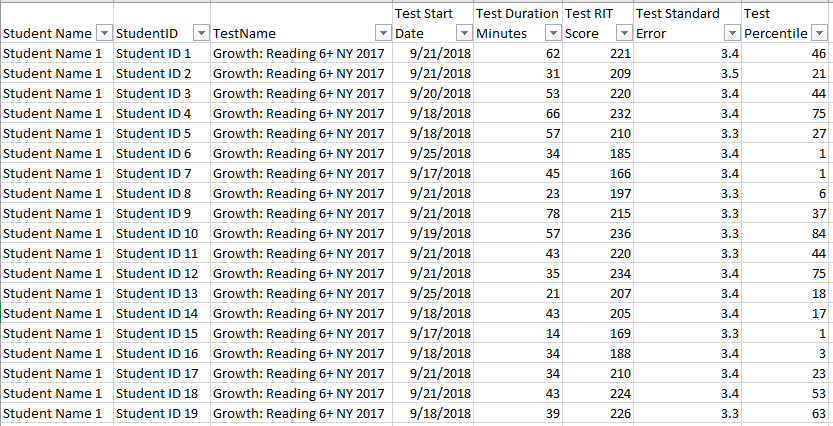 13
aimswebPlus
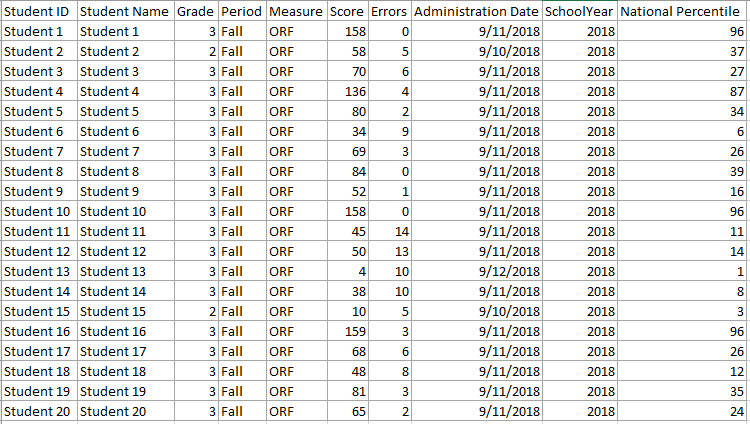 14
Common Formative Assessments
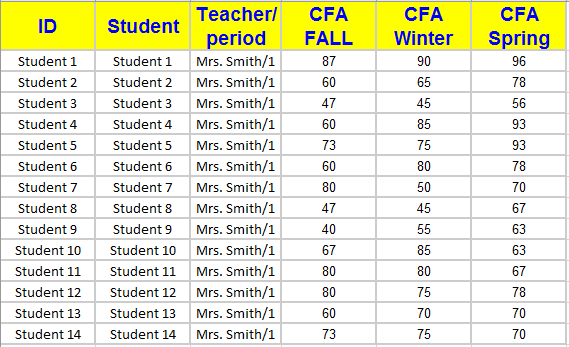 15
The Other Important Information
Identifying 504 and IEP students
Identifying interventions and other supports
16
The Criteria Spreadsheet Revisited
Common Formative Assessments
Roll out across the district
Sharing data with teachers
17
Data is valuable, so let’s be mindful of how we’re sharing it.

Clara Shih
18
The Criteria Spreadsheet
Example
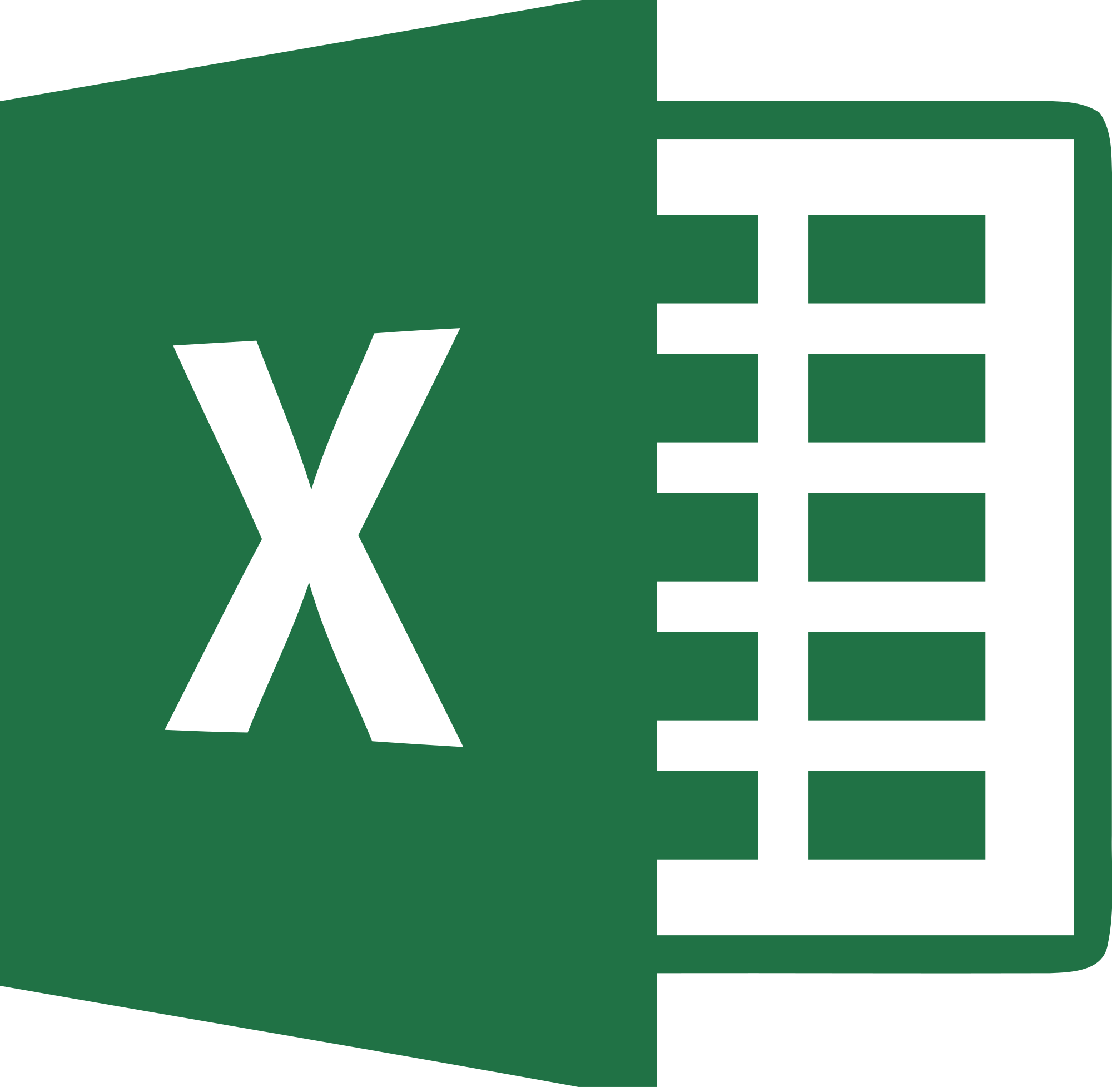 20
Formulas Used
Index Match
=iferror(index(the data you want,match(select ID column from spreadsheet,select ID column from data sheet,0)),” “)

Including Range Data =IF(AND(B2>=0,B2<=24),1,IF(AND(B2>=25,B2<=49),2,IF(AND(B2>=50,B2<=74),3,IF(AND(B2>=75,B2<=100),4,"No Data"))))
21
Utilizing the Spreadsheet
How we have used it

Moving forward

Next steps
22
THANKS!
Any questions?
You can find us at:

Nicole Covell- ncovell@phoenixcsd.org

Stacie Shaffer- sshaffer@phoenixcsd.org
23